Ova licenca dozvoljava vama (ili drugim stranama) da delite, prerađujete, izmenite i razvijate ovaj materijal u nekomercijalne svrhe, pod uslovom da citirate Connect! partnere na projektu i da materijal koji kreirate licencirate pod istim uslovima.
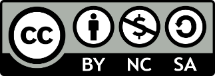 Intervju karijerne konstrukcije
Lea Ferrari​
Teresa Maria Sgaramella
connect-erasmus.eu
Ciljevi prezentacije
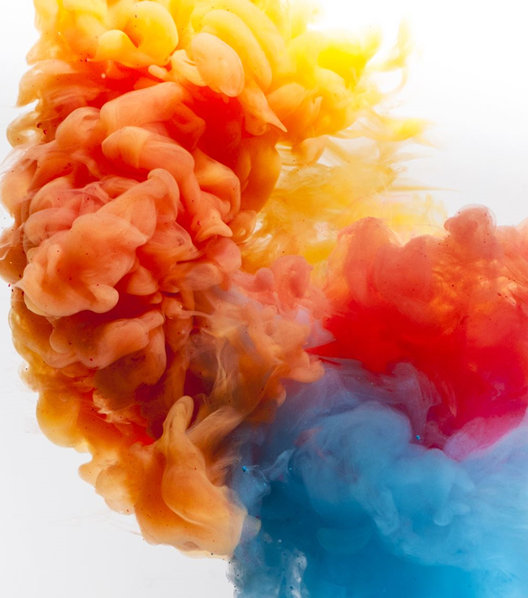 Ilustracija intervjua karijerne konstrukcije

Analiza jednog intervjua

Istraživanje nekoliko slučajeva
connect-erasmus.eu
Uvod
Kreirano od strane Marka L. Savickasa, Intervju karijerne konstrukcije (eng. the Career Construction Interview (CCI)) je strukturisani intervju koji omogućava savetnicima da prikupe informacije (priče o makronarativima) kako bi sa klijentima ko-konstruisali Životni portret (makro narativ).
Pitanja u okviru intervjua pomažu klijentima da dođu do odgovora kako su konstruisali sebe, svoj identitet, svoju karijeru i ko žele da postanu.
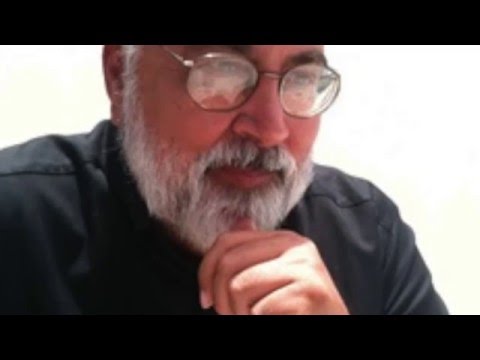 connect-erasmus.eu
1. Uzori
Klijenti opisuju 3 uzora iz svog detinjstva/adolescencije kako bi otkrili sa savetnicama kako vide sebe.
Koje su teme u okviru intervjua?
2. Magazini, veb-sajtovi, televizijske emisije
Klijenti navode koji tipovi okruženja i aktivnosti ih interesuju.
3. Omiljena priča
Klijenti pričaju priču gde se glavni lik suočava sa istim problemom kao oni. Priča pokazuje kako se glavni lik izborio sa problemom.
4. Omiljena izreka
Označava najbolji savet koji bi klijenti dali sami sebi.
5. Rana sećanja
Omogućavaju preciznu i jasnu indikaciju centralnog životnog problema i preokupacije klijenta.
Više lično
connect-erasmus.eu
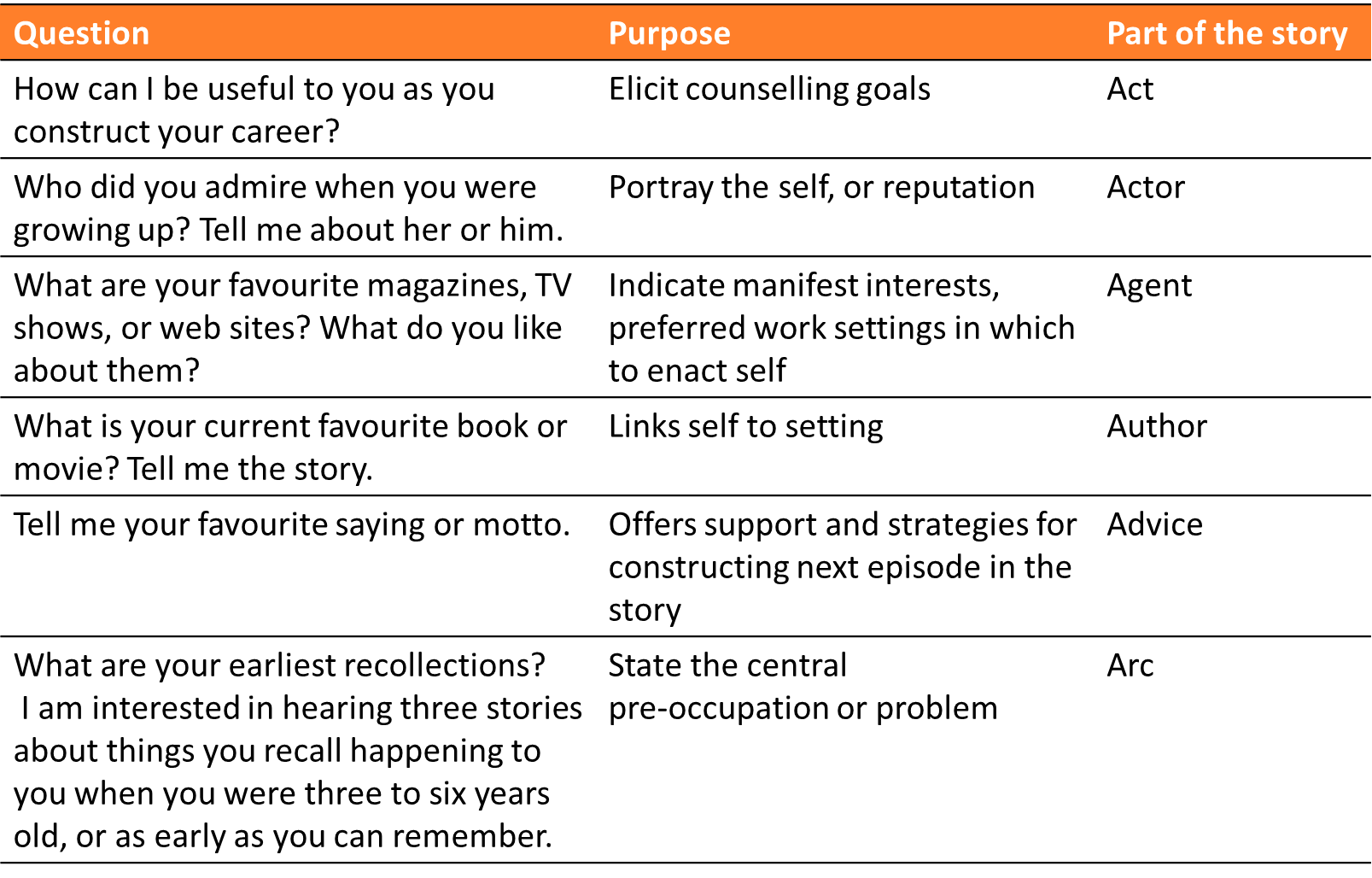 šta i zašto intervjua
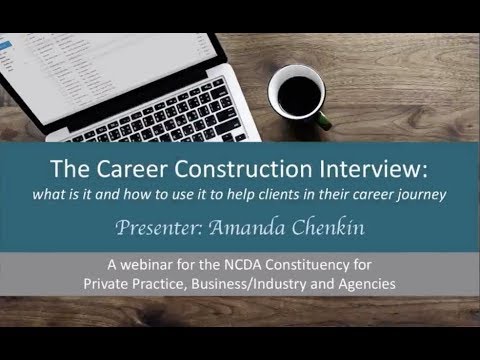 From Hartung, P. J. (2015). The career construction interview. In Career Assessment (pp. 115-121). Brill Sense.
connect-erasmus.eu
Primer intervjua
Opis klijenta (1/2)
Elejn, treba da izabere dalje usmerenje na fakultetu.

 Razmatrala je različite opcije ali ne može da odluči:
- medicina (kao što želi njena mama)
- građevinsko inženjerstvo (lakše) ili hemijsko inženjerstvo (dobar izbor)
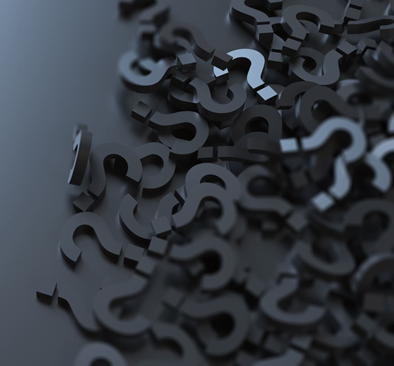 connect-erasmus.eu
CCI primer
Njene aktivnosti pre intervjua karijerne konstrukcije
Razgovarala je o mogućim karijerama sa karijernim savetnikom, ali je ostala još više zbunjena;
Tražila je informacije o fakultetu gde je računarstvo bolje integrisano u program studija hemijskog inženjerstva. 
Privlačili su je računari i mogućnost da ako upiše taj fakultet živi u studentskom domu.
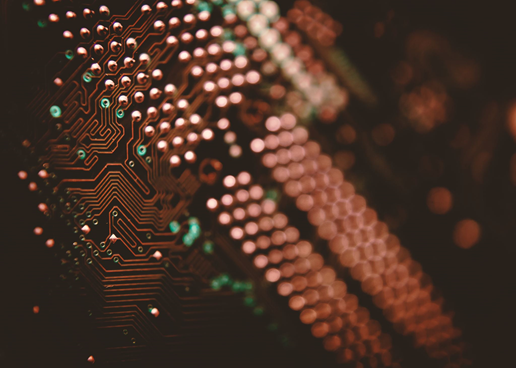 connect-erasmus.eu
CCI primer
Ciljevi savetovanja
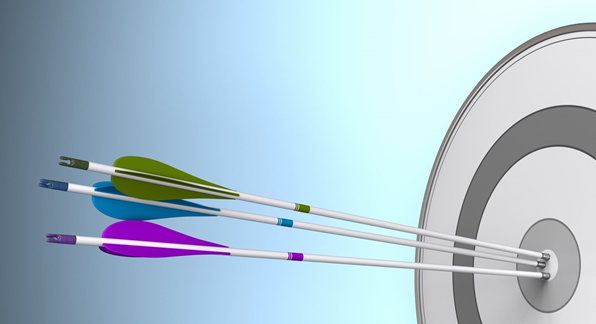 Želi da zna zašto ne može da odabere usmerenje
Potrebna joj je pomoć u donošenju izbora
Pita se da li je medicina pravi izbor za nju
connect-erasmus.eu
CCI primer
CCI odgovori (1/2)
connect-erasmus.eu
CCI primer
CCI odgovori (2/2)
connect-erasmus.eu
Studija slučaja (1/3)
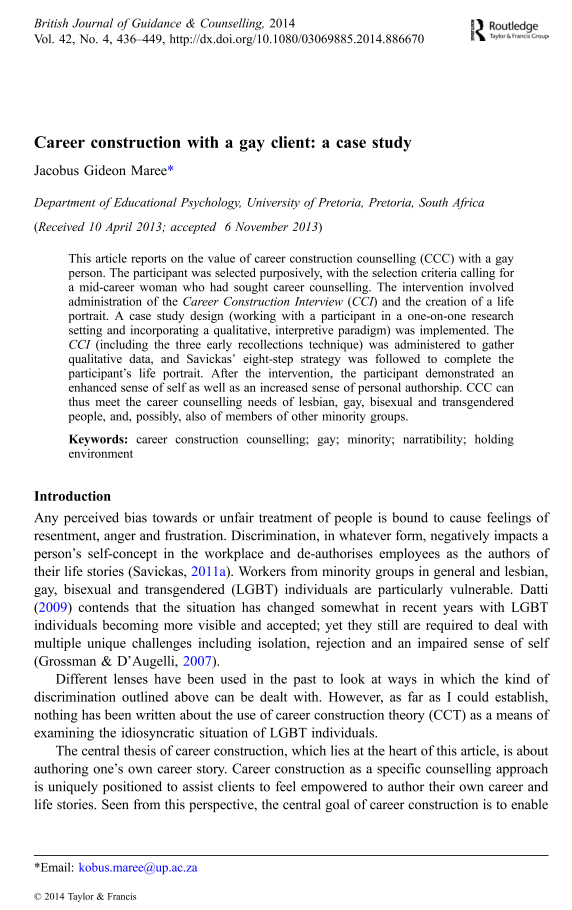 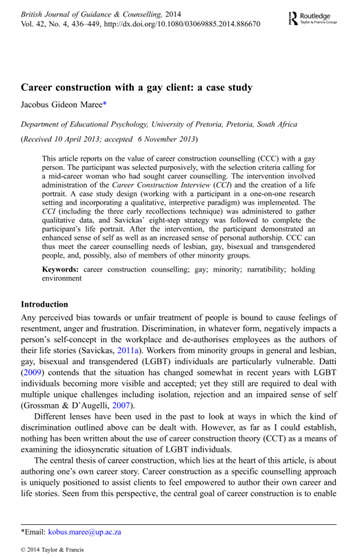 Maree, J. G. (2014). Career construction with a gay client: A case study. British Journal of Guidance & Counselling, 42(4), 436-449.
connect-erasmus.eu
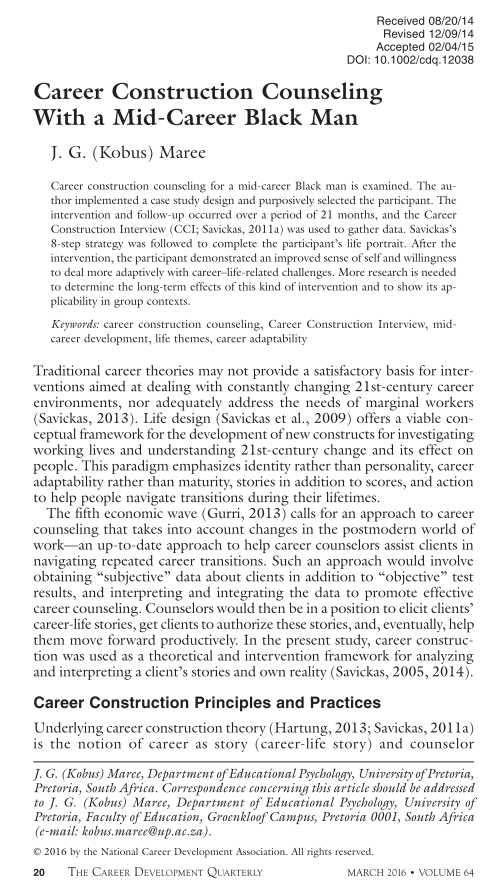 Studija slučaja(2/3)
Maree, J. G. (2016). Career construction counseling with a mid‐career black man. The Career Development Quarterly, 64(1), 20-34.
connect-erasmus.eu
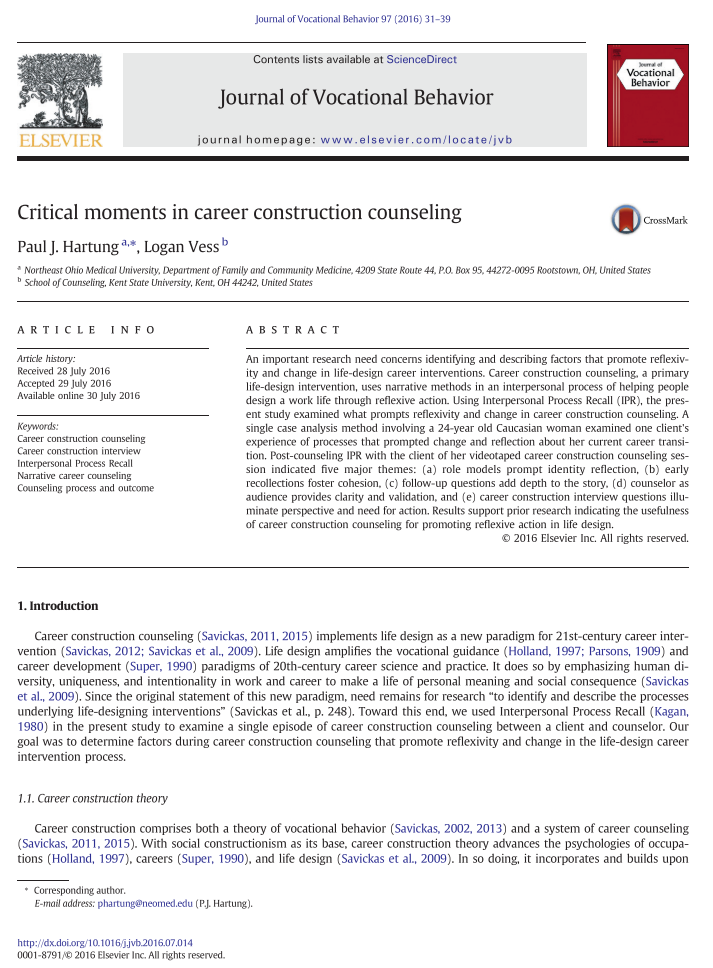 Studija slučaja (3/3)
Hartung, P. J., & Vess, L. (2016). Critical moments in career construction counseling. Journal of Vocational Behavior, 97, 31-39.
connect-erasmus.eu
Neke od referenci
Savickas, M. L. (2011). Career counseling. Washington, DC: American Psychological Association Books.
Savickas, M. L. (2013). Career construction theory and practice. In S. D. Brown & R. W. Lent (Eds.), Career development and counseling: Putting theory and research to work (2nd ed., pp. 147–183). Hoboken, NJ: John Wiley.
Hartung, P. J. (2015). The career construction interview. In Career Assessment (pp. 115-121). Brill Sense.
Savickas, M. (2015). Life-design counseling manual. Mark L. Savickas.
connect-erasmus.eu
Pitanja za sumiranje
Šta je intervju karijerne konstrukcije?
Koje su njegove glavne teme?
Šta je svrha pitanja u intervjuu?
Kojim delovima priče se bavi intervju?
connect-erasmus.eu
Pitanja?
connect-erasmus.eu